Nükleer Tıp Uygulamaları-II
Doç. Dr. Çiğdem Soydal
Gastrointestinal Sistem Uygulamaları
GASTROÖZEFAGEAL REFLÜ SİNTİGRAFİSİ
Tc-99m DTPA yada kolloid bileşikleri ile
MİDE BOŞALMA SİNTİGRAFİSİ
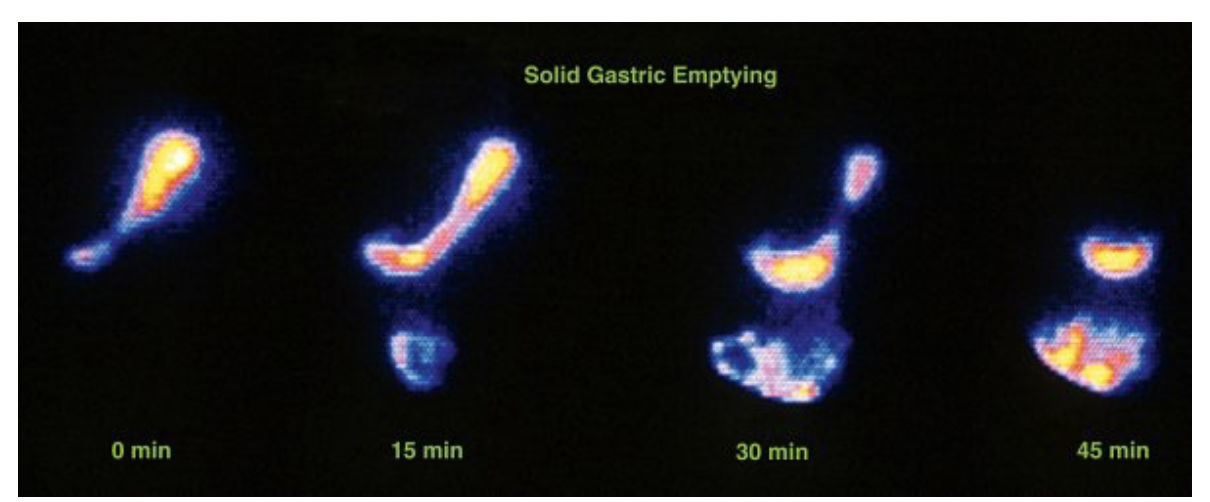 Sıvı faz
Katı faz
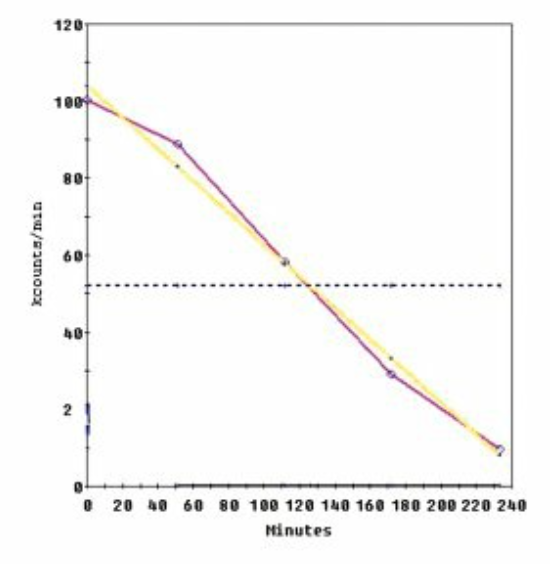 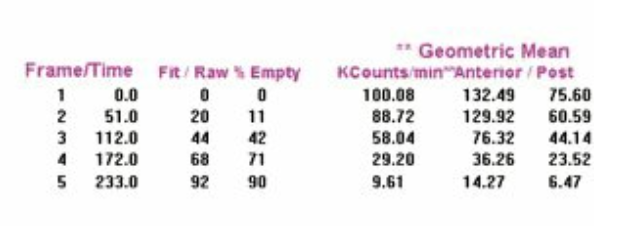 Gastrointestinal sistemin farklı kısımları içinde transit zamanı sintigrafik olarak hesaplanabilir.
Özofagus transit sintigrafisi
İnce barsak transit sintigrafisi
Kolon transit sintigrafisi
Gastrointestinal kanama sintigrafisi
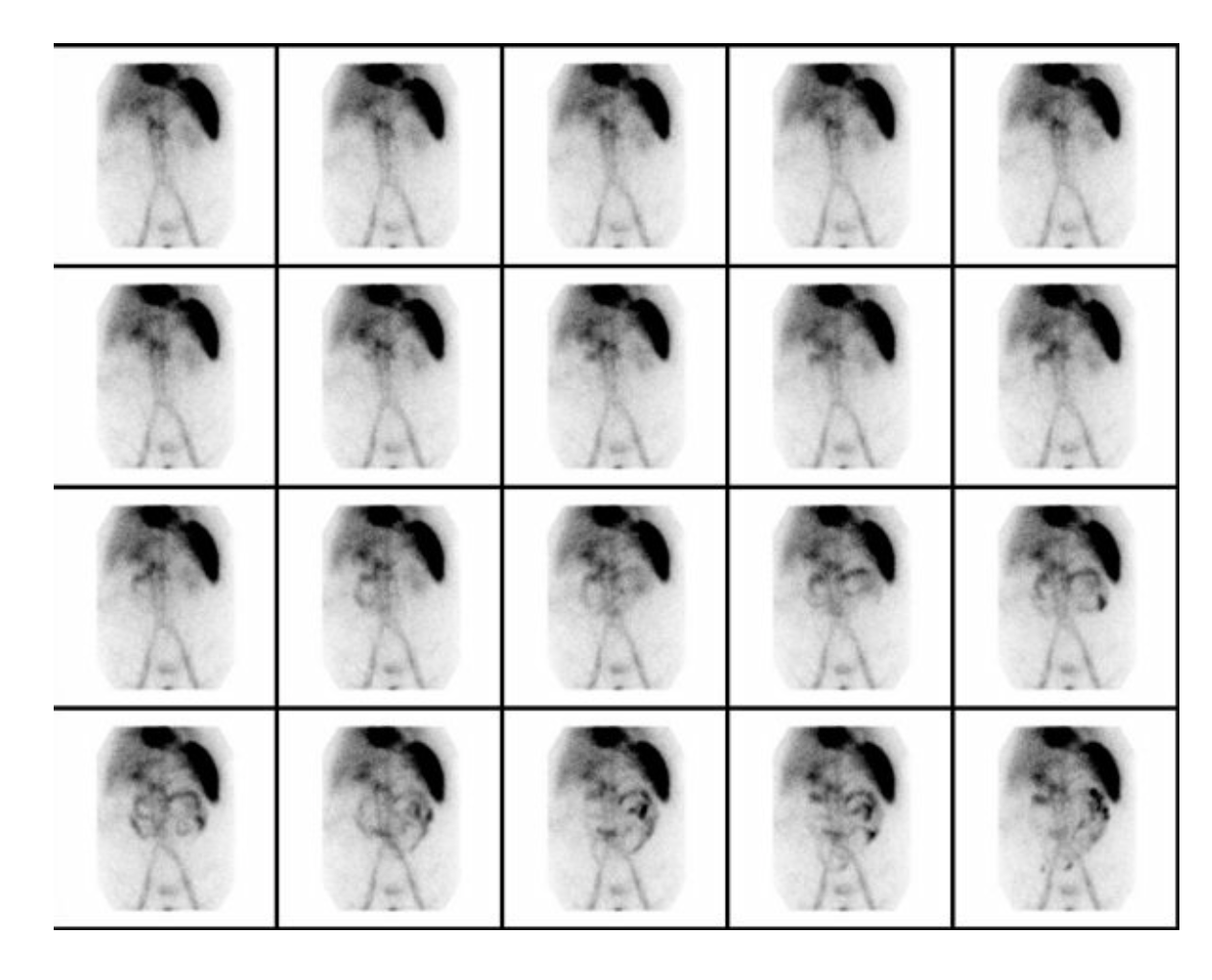 Tc-99m ile işaretli eritrosit
Tc-99m ile işaretli sulfur kolloid
Çalışma sırasında yeni ortaya çıkan, zaman içinde artış gösteren ve intestinal anatomiye uygun şekilde yer değiştiren aktivite birikimi kanamayı düşündürür.